Helyes telepi gyakorlat a baromfi iparban
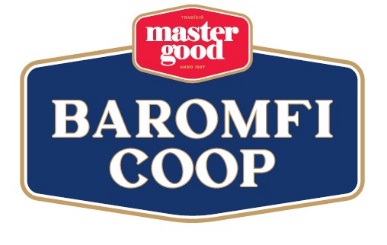 dr. Ihnáth Zoltán
AMR Training, Budapest 2024.03.19-20.
Antibiotikum használat csökkentése
Az antibiotikum használat „tiltása” nem célravezető!
Helyes szemlélet/módszer kialakítása a feladatunk!
Ebben az állatorvosok feladata kiemelt jelentőségű:

oktatás + prevenció + pontos diagnózis

célzott antibiotikum terápia
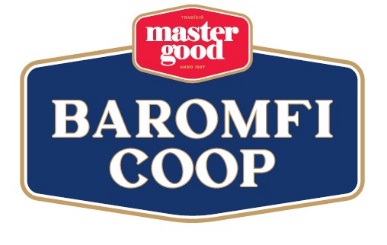 Célzott antibiotikum terápia leggyakoribb okai
Naposkori bakteriális problémák: E.coli septicaemia
Bélegészségügyi problémák: Clostridium
Mozgásszervi problémák: combcsontfej elhalás/csigolyatályog: E.coli, Staphylococcus, Enterococcus
Menedzsment hibák miatt fellépő bakteriális fertőzések
Immunszupresszív vírusos betegségek miatt kialakuló másodlagos bakteriális problémák
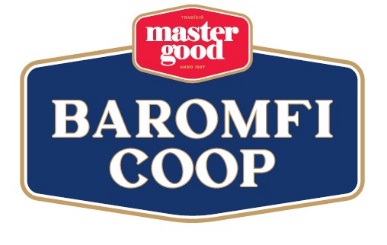 Prevenciós beavatkozási pontok
Takarmány minőség
Itatóvíz minőség
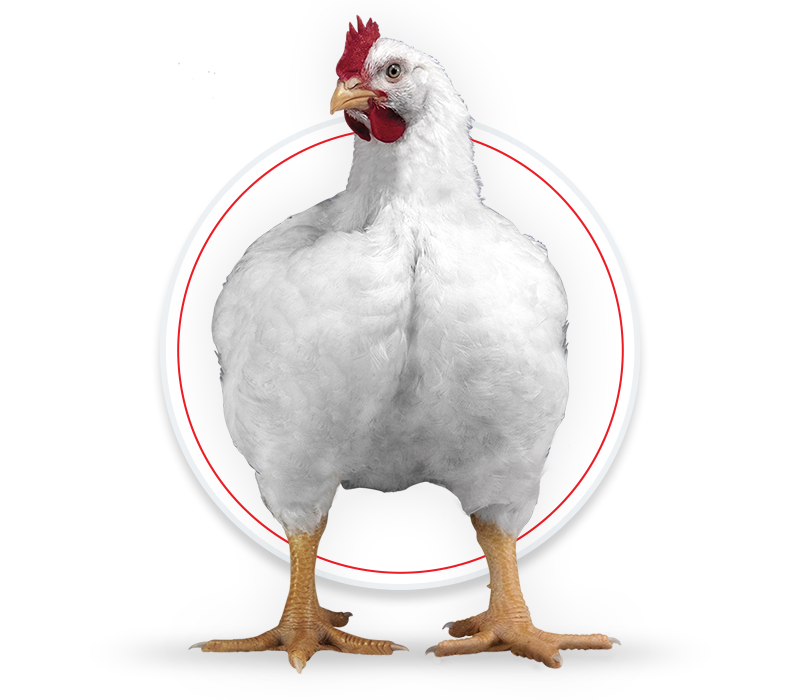 Környezeti stressz kivédése
Járványvédelem
Naposcsibe minőség
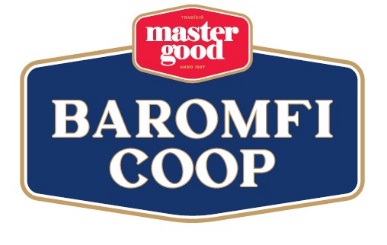 Naposcsibe minőség
Tojásgyűjtés automatizációja: „emberi kéz érintése nélkül”
Fészek higiénia: műfű csere, mosás, fertőtlenítés
Tojásfertőtlenítés fontossága
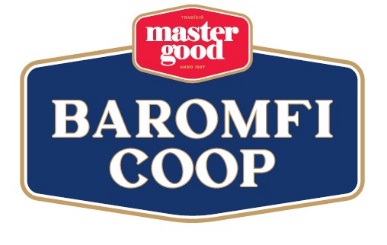 Szülőpár vakcinázási program
Az alomtojás nem keltetőtojás!!
Itatóvíz/itatócső higiénia
Élete során 2x több vizet fogyaszt a csirke mint takarmányt!

A kútvíz kezelése elengedhetetlen, de önmagában nem elegendő






Legfontosabb: a biofilm eltávolítása, a  fertőzési forrás kiiktatása!
Táptalaj és „lakóhely” a pathogéneknek
Rezisztens törzsek kitenyésztése!!
Biofilm
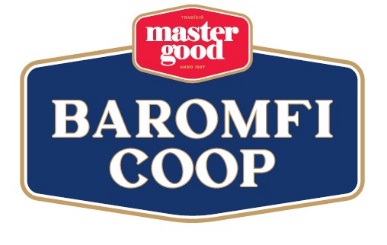 Takarmány minőség
Kész táp mikotoxin kontrollja, toxinkötés
Tudatos alapanyagfelvásárlás, tárolás
Hőkezelés, a csíraszám csökkentése
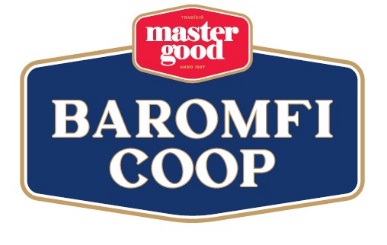 Környezeti stressz
Megfelelő itató/etető beállítás/férőhely
Alom higiénia /minőség!
Szellőztetés/levegő minőség
Telepítési sűrűség
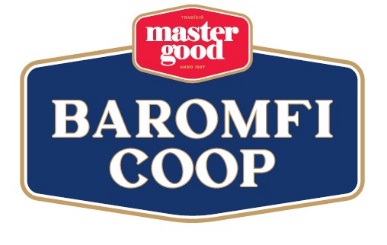 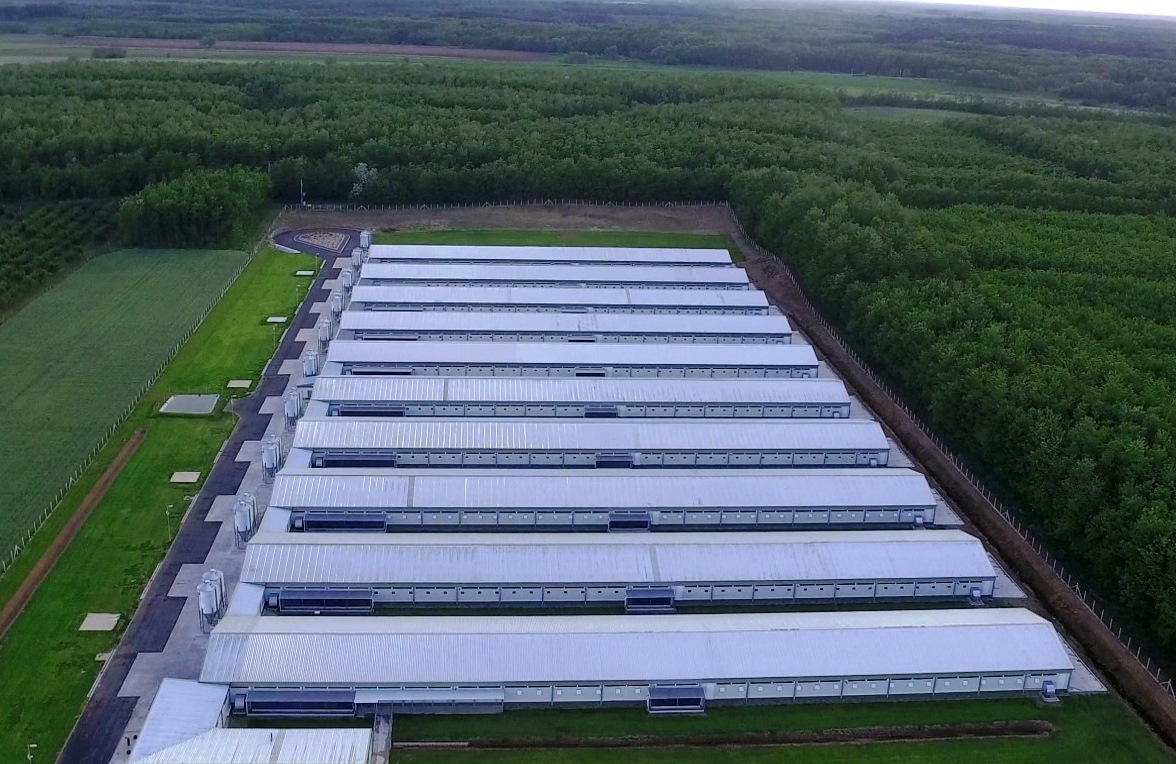 Járványvédelem
All in, all out
Folyosós rendszerű telepek
Személyi és gépjármű forgalom minimalizálása
Kiépített fekete/fehér rendszer és annak ellenőrzött használata
Higiéniai sorompó
Alom
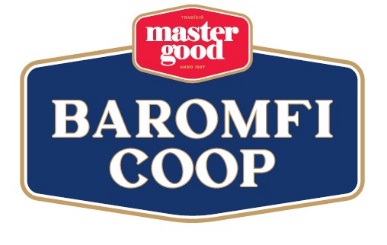 Köszönöm a figyelmet!
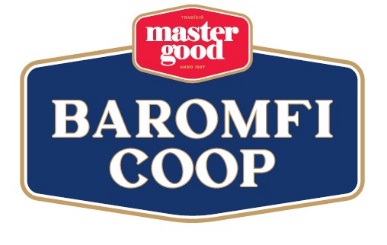 dr. Ihnáth Zoltán             
főállatorvos
Baromfi-Coop Kft.
4537 Nyírkércs Petőfi út 41.
Tel: +36-42-553-600
Mobil: +36-30-868-5464
Email: ihnathz@baromficoop.hu